Reduce maintenance costs
Belt transmission
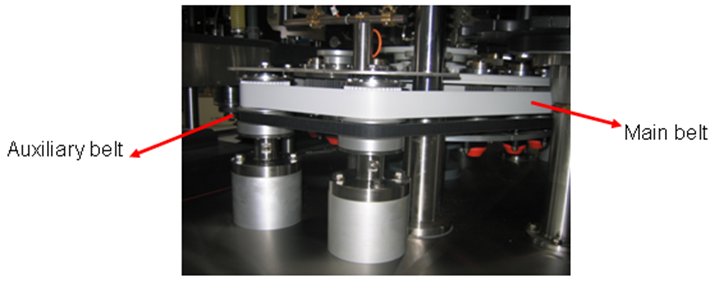 Value: Efficiency
Equipment: Rollquattro labeler F25, F35 and F45 equipped with mechanical cam
Catalogue code: AA01